Sola ScripturaHow To Understand and Use the Bible
Christopher Cone, Th.D, Ph.D, Ph.D
www.drcone.com
www.agathonedu.com
What is hermeneutics?
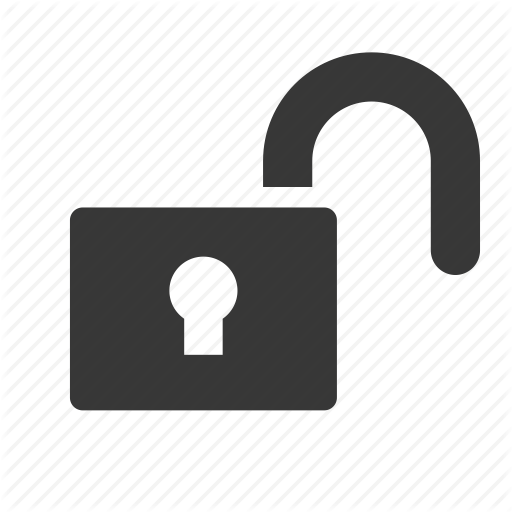 Definition
Hermeneutics is the discipline of interpreting communication (texts specifically).
Hermeneutics provides the principles for recognizing meaning.
Where there is communication, there is interpretation.
What Does It Mean?
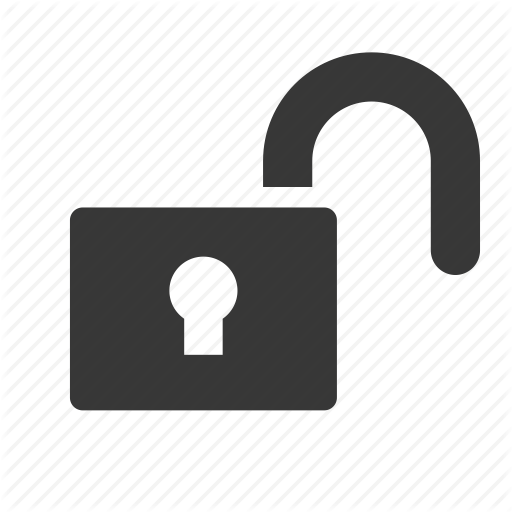 Key Issues
How many meanings are there?
Who determines the meaning?
Reader response
Authorial intent
Exegesis vs. Eisegesis
Hermeneutic Models
Theological
Allegorical
Spiritualization
Genre
Trajectory/Postmodern/Cultural
Complementary/Canonical
Dogmatic
Literal Grammatical Historical
Which shall we choose and why?
“Without a systematic theology how can you begin to know what to do with the eschatology of Ezekiel or the sacramental language in John 6 or the psalmist’s insistence that he is righteous and blameless?”
“As a Christian I hope that my theology is open to correction, but as a minister I have to start somewhere. We all do. For me that means starting with Reformed theology and my confessional tradition and sticking with that unless I have really good reason not to.” 
– Kevin DeYoung https://blogs.thegospelcoalition.org/kevindeyoung/2012/02/23/your-theological-system-should-tell-you-how-to-exegete/
20	But know this first of all, that no prophecy of Scripture is a matter of one’s own interpretation, 21	for no prophecy was ever made by an act of human will, but men moved by the Holy Spirit spoke from God. 								–2 Peter 1:20-21.
On What Basis to Choose?
Presuppositions 
External data needed?
External data not needed?

Internal modeling over external prescription
How does the text model how to understand the text?

Who determines meaning?
Reader response
Authorial intent
Does the Bible Show Us How to Interpret the Bible?
The Genesis Model:
Theological Interpretation?
Literal Grammatical Historical?
So What?
Any departure from Literal Grammatical Historical requires explicit exegetical support for any change in method
Hermeneutic methodology for understanding Scripture is not arbitrary but is instead plainly modeled.
Later Scriptures should be understood in light of the hermeneutic precedent provided by Genesis. 
6 Basic Rules
4 Basic Steps
6 Basic Rules
Literal
1. Recognize normal, natural sense, how we read any basic communication
Grammatical Historical – 
2. Recognize historical setting
3. Recognize original language and rules of grammar
4. Recognize context
5. Recognize Author’s intent
6. Recognize progress in the writing
4 Basic Steps of Bible Study (the scientific method)
Observe
Interpret
Verify
Apply
Helpful Tools
Bible (formal equivalence vs. dynamic equivalence)
Concordance
Bible Dictionary
Lexicon
Notes/Commentaries (e.g., Constable’s Notes, soniclight.com)
Bible software (esword, logos, accordance, Bibleworks, websites)
Commitment
Applying the Bible
In Living
Recognize primary application
Identify principles
Recognize secondary application

In Communicating
Develop exposition (preaching, teaching)
The fishing principle
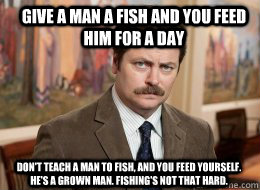 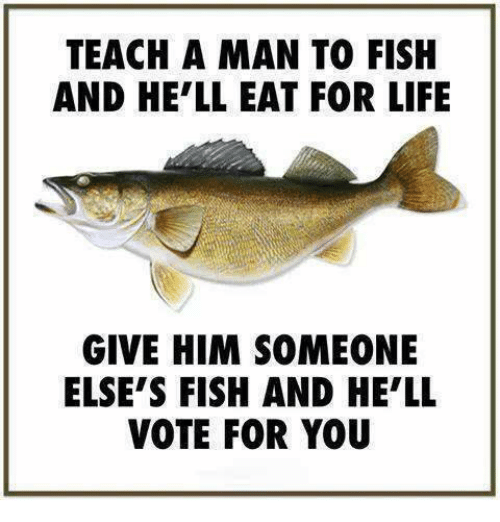 Applying the Bible
In Living
Recognize primary application
Identify principles
Recognize secondary application

In Communicating
Develop exposition (preaching, teaching)
The fishing principle